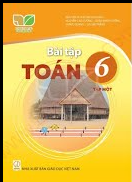 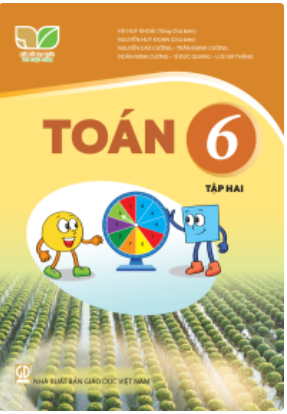 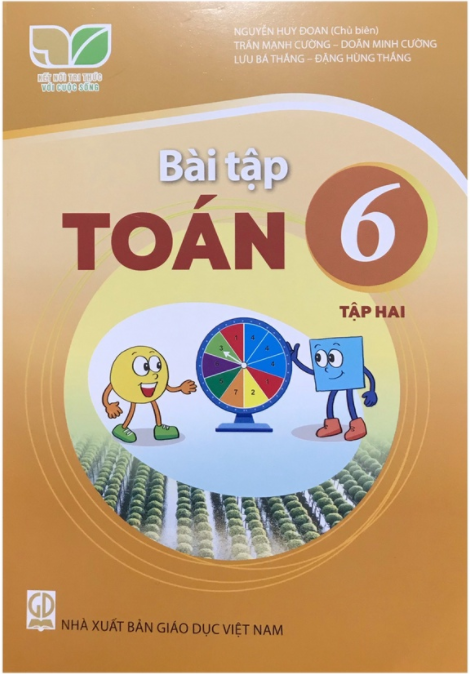 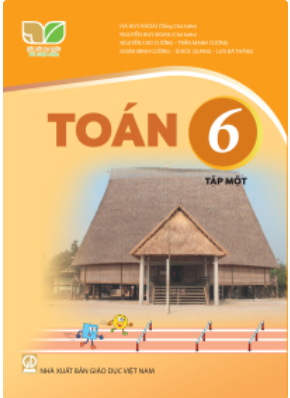 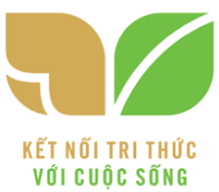 Toán 6: Kết nối tri thức với cuộc sống
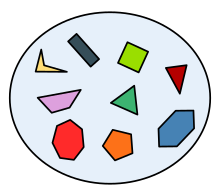 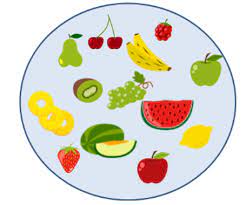 CHƯƠNG I: SỐ TỰ NHIÊN
BÀI 1: TẬP HỢP
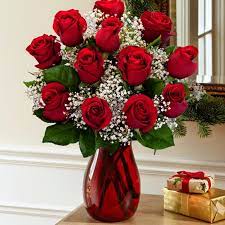 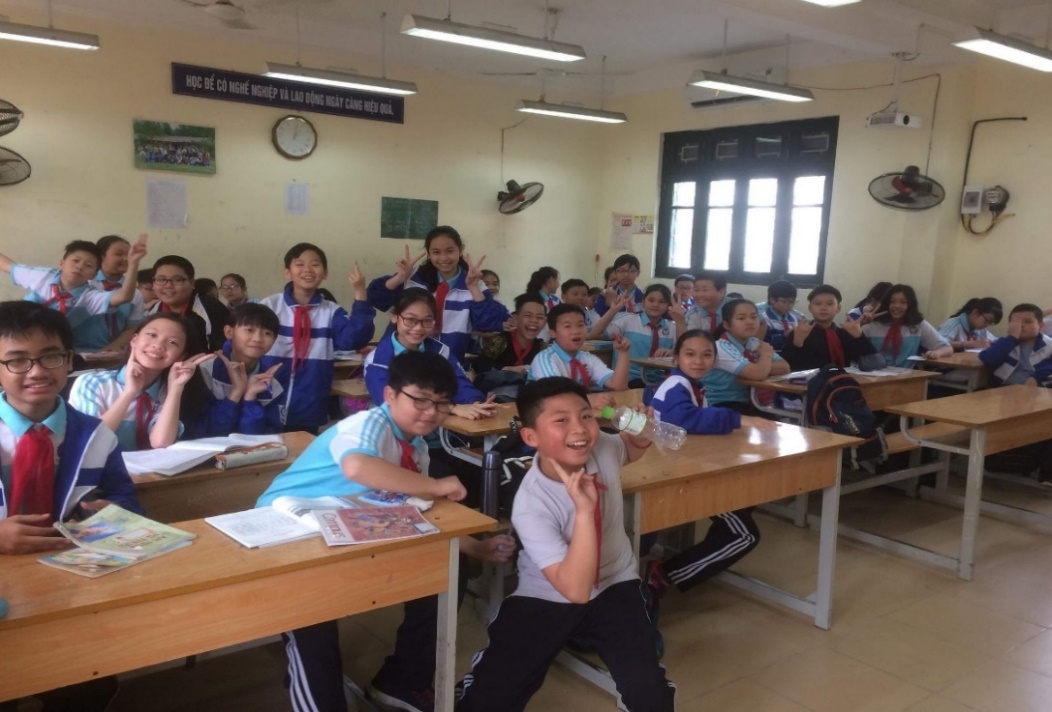 Tập hợp là gì?
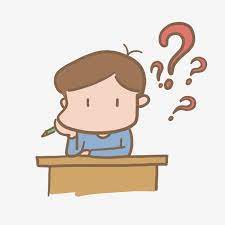 Tập hợp gồm các bông hồng trong lọ hoa
Tập hợp gồm các học sinh lớp 6A2
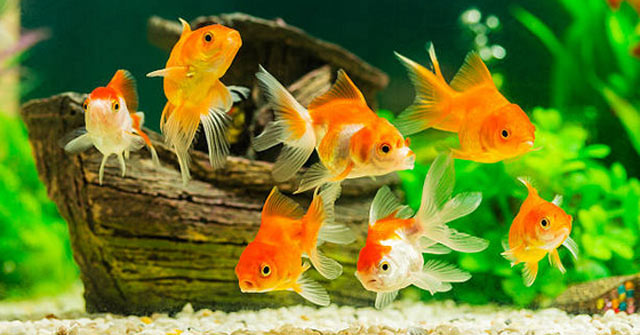 Tập hợp gồm các con cá vàng trong bể
NộI dung bài học
1. Tập hợp và phần tử của tập hợp
7
- Tập hợp M gồm các phần tử nào?
1
4
M
9
- Em có nhận xét gì về số 7 và tập hợp M?
x
A
y
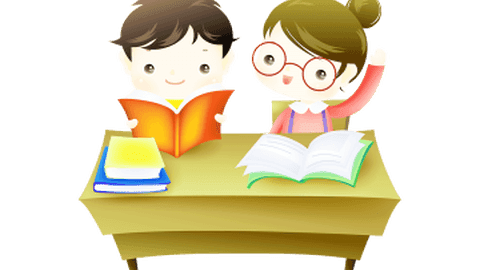 Em hãy tìm ví dụ về tập hợp và chỉ ra các phần tử thuộc tập hợp.
Luyện tập 1:
Gọi B là tập hợp các bạn tổ trưởng trong lớp em. Em hãy chỉ ra một bạn thuộc tập B và một bạn không thuộc tập B.
2. Mô tả một tập hợp
- Tập hợp P gồm những phần tử nào?
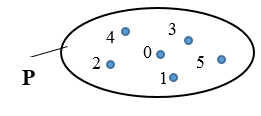 Cách 1: Liệt kê các phần tử của tập hợp
P = {0; 1; 2; 3 ; 4; 5}
Cách 2: Nêu dấu hiệu đặc trưng cho các phần tử của tập hợp
P = { n | n là số tự nhiên nhỏ hơn 6}
Có hai cách mô tả một tập hợp:
Cách 1: Liệt kê các phần tử của tập hợp:
Các phần tử của tập hợp trong dấu ngoặc { } theo thứ tự tùy ý nhưng mỗi phần tử chỉ được viết một lần.
VD: P = {0; 1; 2; 3 ; 4; 5}
Cách 2: Nêu dấu hiệu đặc trưng cho các phần tử của tập hợp
VD: P = { n | n là số tự nhiên nhỏ hơn 6}
Khi mô tả tập hợp L các chữ cái trong từ NHA TRANG bằng cách liệt kê các phần tử, bạn Nam viết:
L = { N; H; A; T; R; A; N; G}
Theo em, bạn Nam viết đúng hay sai?
Trả lời:
Bạn Nam viết sai.
Vì phần tử A, phần tử N đã được viết 2 lần.
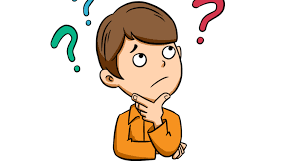 Giải:
;
5
9
?
?
M
M
b) Mô tả tập hợp M bằng hai cách.
Giải:
a)
5
9
M
M
Luyện tập
Trò chơi trắc nghiệm
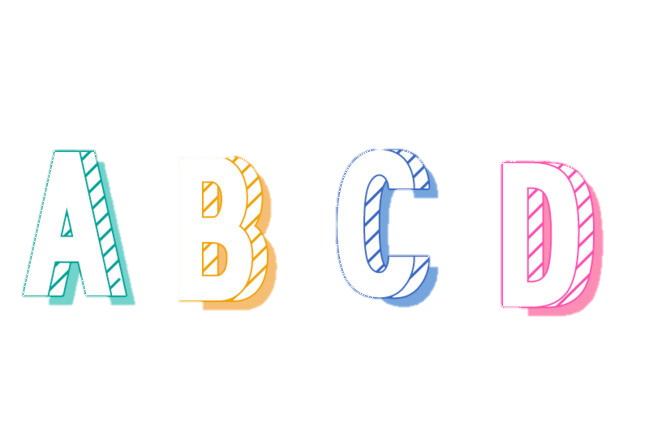 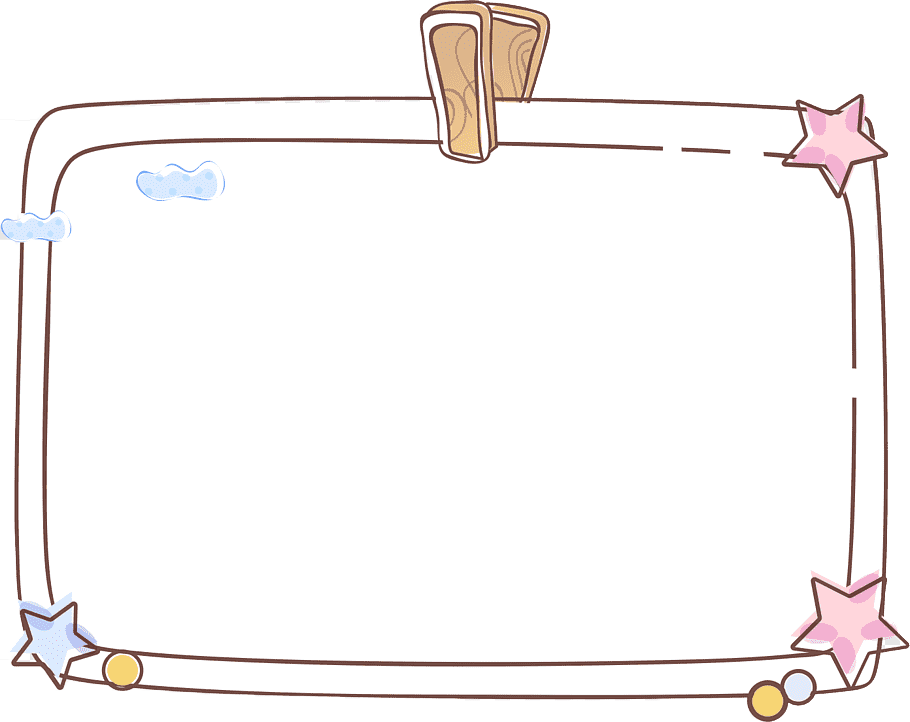 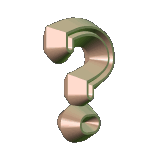 Câu 1:  Cách viết tập hợp nào sau đây đúng?
A = (1; 2; 3; 4)
A = [1; 2; 3; 4]
B
A
A = 1; 2; 3; 4
A = {1; 2; 3; 4}
D
C
Tiếc quá …! Bạn chọn sai rồi !
Tiếc quá …! Bạn chọn sai rồi !
Tiếc quá …! Bạn chọn sai rồi !
Hoan hô . Bạn chọn đúng rồi !
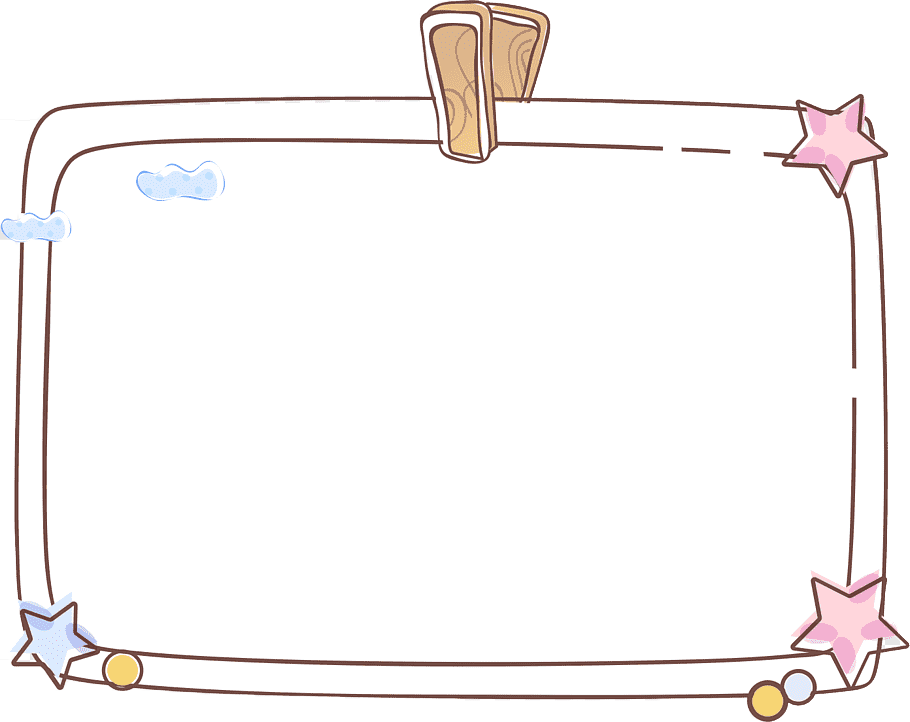 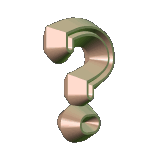 Câu 2:  Cho B = {2; 3; 4; 5}. Chọn đáp án sai trong các đáp án sau?
B
A
D
C
Tiếc quá …! Bạn chọn sai rồi !
Tiếc quá …! Bạn chọn sai rồi !
Tiếc quá …! Bạn chọn sai rồi !
Hoan hô . Bạn chọn đúng rồi !
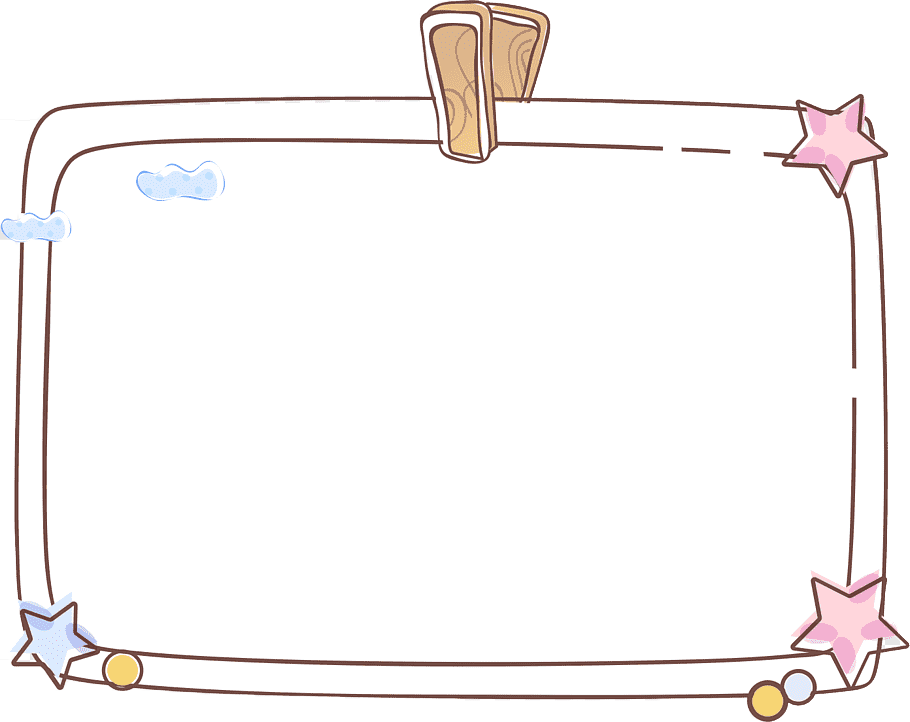 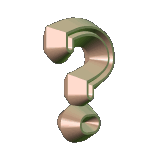 Câu 3:  Viết tập hợp P các chữ cái khác nhau trong cụm từ: “HOC SINH”
P = {H; C; S; I; N}
P = {H; O; C; S; I; N; H}
B
A
P = {H; O; C; S; I; N}
P = {H; O; C; H; I; N}
D
C
Tiếc quá …! Bạn chọn sai rồi !
Tiếc quá …! Bạn chọn sai rồi !
Tiếc quá …! Bạn chọn sai rồi !
Hoan hô . Bạn chọn đúng rồi !
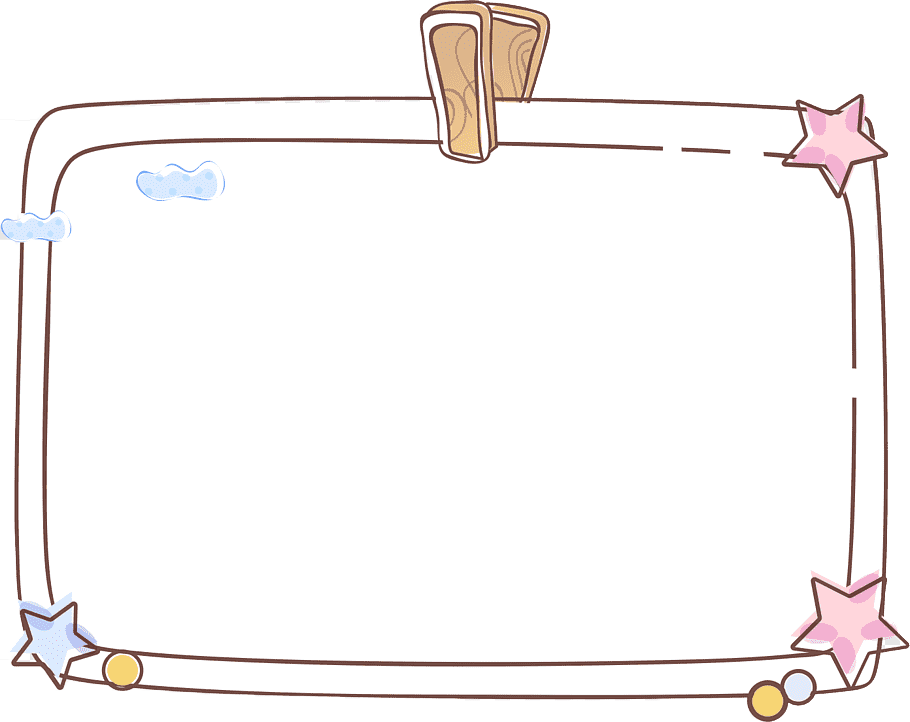 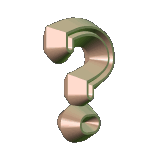 Câu 4:  Viết tập hợp A các số tự nhiên lớn hơn 5 và nhỏ hơn 10.
A = {6; 7; 8; 9}
A = {5; 6; 7; 8; 9}
A
B
A = {6; 7; 8}
A = {6; 7; 8; 9; 10}
D
C
Tiếc quá …! Bạn chọn sai rồi !
Tiếc quá …! Bạn chọn sai rồi !
Tiếc quá …! Bạn chọn sai rồi !
Hoan hô . Bạn chọn đúng rồi !
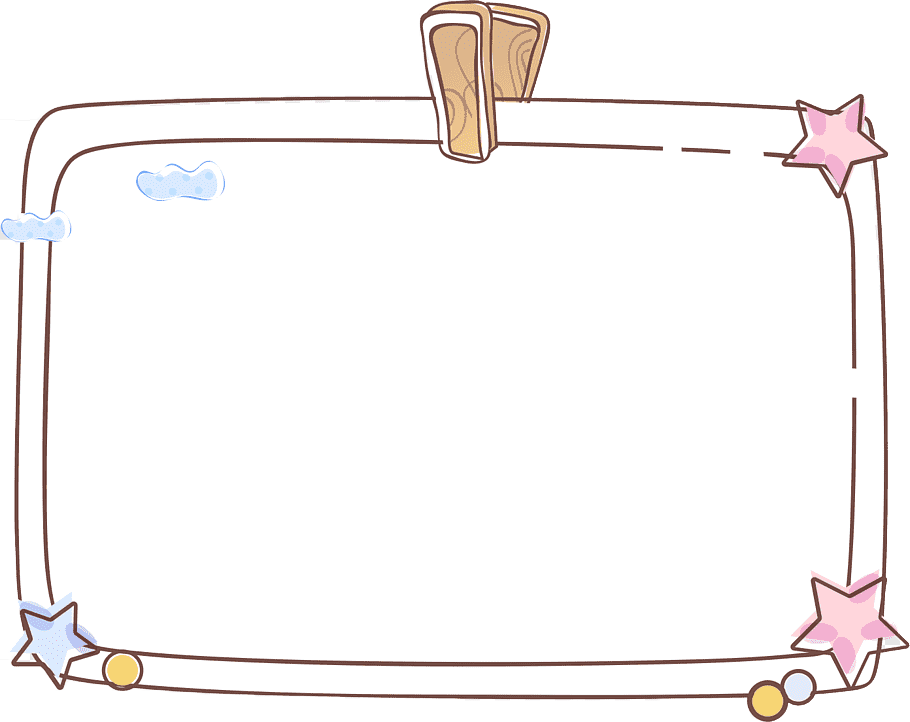 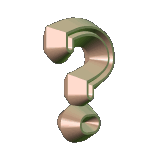 Câu 5:  Viết tập hợp A = {16; 17; 18; 19} dưới dạng chỉ ra tính chất đặc trưng
A = {x |15 < x < 20}
A = {x |15 < x < 19}
A
B
A = {x|15 < x ≤ 20}
A = {x|16 < x < 20}
D
C
Tiếc quá …! Bạn chọn sai rồi !
Tiếc quá …! Bạn chọn sai rồi !
Tiếc quá …! Bạn chọn sai rồi !
Hoan hô . Bạn chọn đúng rồi !
Củng cố
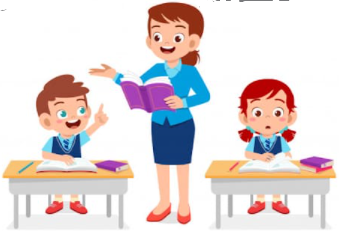 Tập hợp và phần tử của tập hợp
TẬP  HỢP
Liệt kê các phần tử của tập hợp
Mô tả một tập hợp
Nêu dấu hiệu đặc trưng cho các phần tử của tập hợp.
Vận dụng
Hệ Mặt Trời gồm có Mặt Trời ở trung tâm và 8 thiên thể quay quanh Mặt Trời gọi là các hành tinh, đó là Thủy tinh, Kim tinh, Trái Đất, Hỏa tinh, Mộc tinh, Thổ tinh, Thiên Vương và Hải vương tinh.
Gọi S là tập các hành tinh của Hệ Mặt Trời. Hãy viết tập S bằng cách liệt kê các phần tử của S.
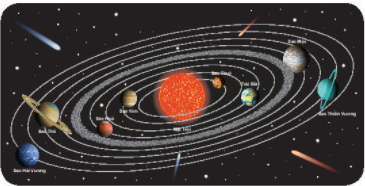 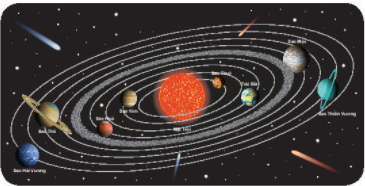 Trả lời:
S  =  {Mặt Trời; Thủy tinh; Kim tinh; Trái Đất; Hỏa tinh; Mộc tinh; Thổ tinh; Thiên Vương; Hải vương tinh}
Hướng dẫn về nhà
- Tự lấy được hai ví dụ về tập hợp và chỉ ra phần tử của tập hợp; Hiểu và ghi nhớ hai cách viết một tập hợp. 
 - Hoàn thành các bài tập: 1.1; 1.2; 1.3 và 1.4 -SGK-tr7, tr8.
 - Chuẩn bị bài mới “ Cách ghi số tự nhiên”
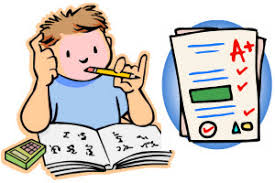 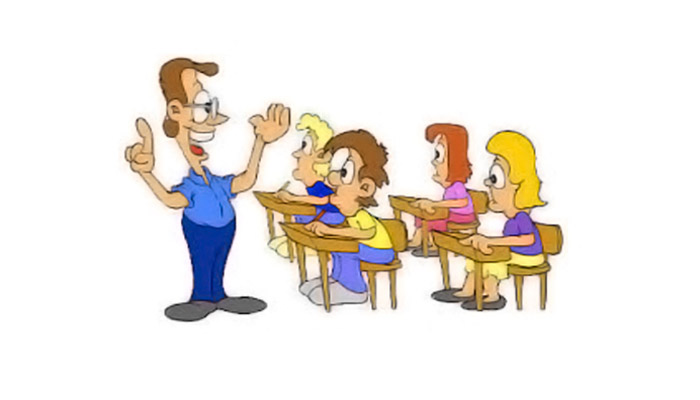 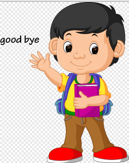 THANK YOU !